ビュースポットおおさかウォーキングマップ
（大阪市天満橋・梅田周辺）
アスマイル
チェックイン地点
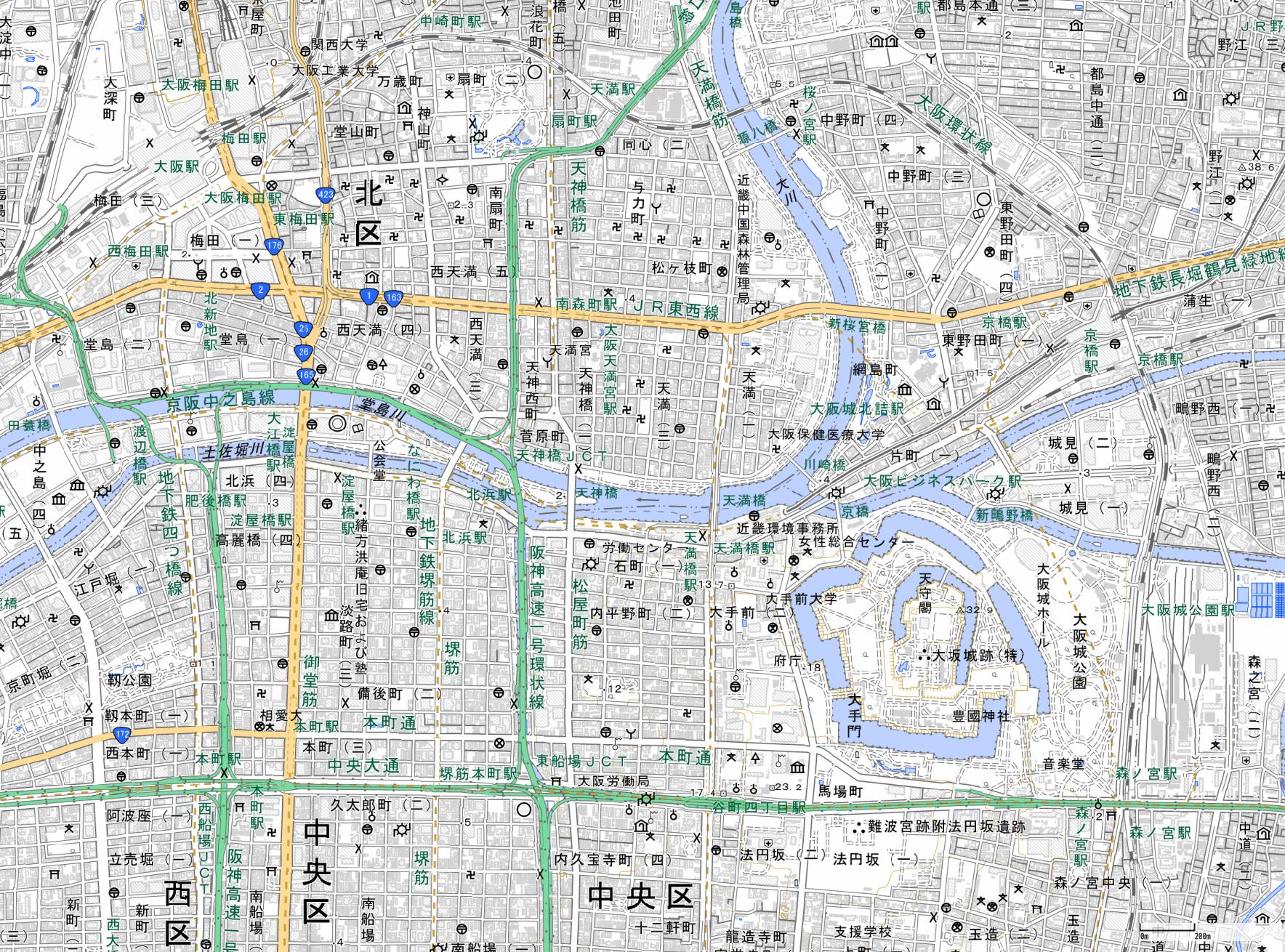 桜ノ宮駅
推奨ウォーキング
コース
大阪駅
チェックイン地点 １
チェックイン地点 4
チェックイン地点 3
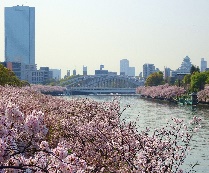 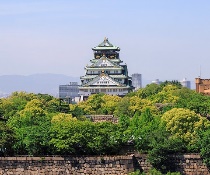 KKRホテル大阪
源八橋
天満橋
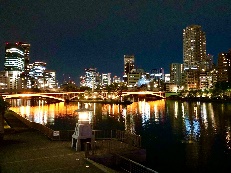 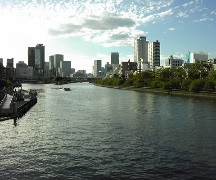 チェックイン地点 2
天満橋駅
川の駅
はちけんや
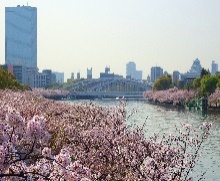 チェックイン地点 5
うめきた広場
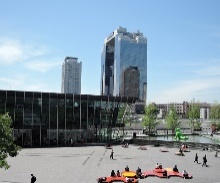 森ノ宮駅